2017年9月2日
RI2660地区
地区財団セミナー
財団補助金管理
17-18年度 財団委員会　
資金管理小委員長　嘉納治郎右衞門（大阪RC）
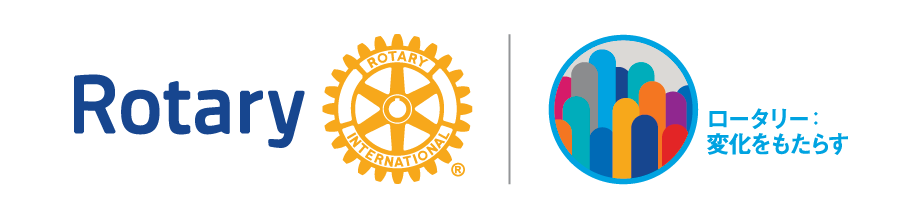 [Speaker Notes: 国際奉仕委員会]
資金管理小委員会
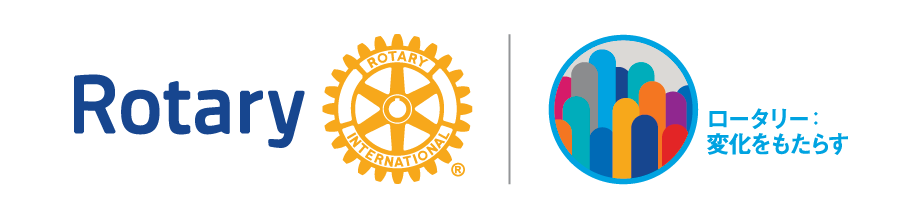 クラブの参加資格認定：覚書(MOU)
１．クラブの参加資格
２．クラブ役員の責務
３．財務管理計画
４．銀行口座に関する要件
５．補助金資金の使用に関する報告
６．書類の保管
７．補助金資金の不正使用に関する報告書
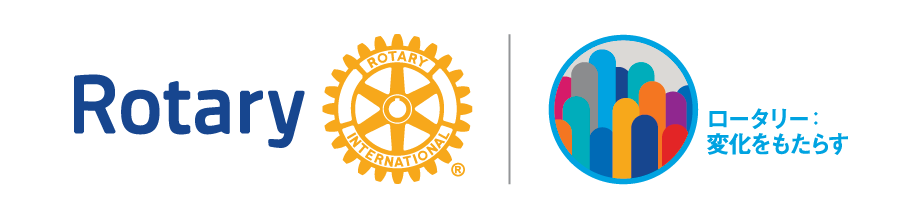 クラブの覚書(ＭＯＵ)2012年6月より抜粋
覚書の承認と同意
この覚書（MOU)は、クラブと地区の間に交わされる同意書であり、補助金活動の適切な管理と財団補助金の適切な管理を行うための措置をクラブが取ることを認めるものである。この文書を承認することにより、クラブは、この覚書（MOU)に記載されたすべての条件と要件に従うことに同意する。
ロータリー・クラブを代表し、下記署名人は、　2017-18　ロータリー年度、この覚書（MOU）に記載されたすべての条件と要件に従い、これらの要件に関してクラブの方針や手続に変更や修正があった場合には、国際ロータリー第　2660　地区に通知することに同意する。
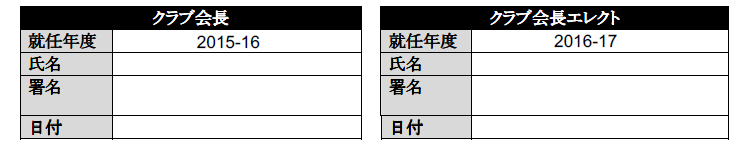 2017-18
2018-19
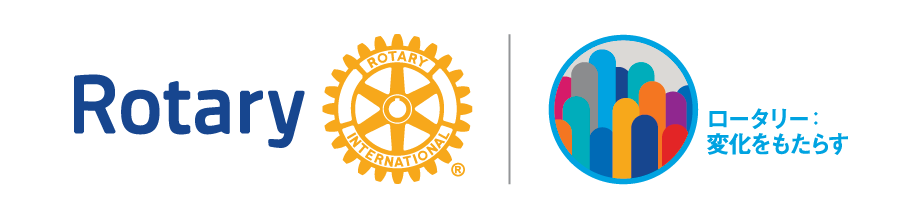 クラブの覚書(ＭＯＵ)2012年6月より抜粋
クラブの資格認定
当地区では、財団補助金の申請有無を問わず全クラブに資格認定を受けるよう強く推奨しています。　クラブの資格認定は取得から１年間有効です。
１．資格認定プロセス
①毎年最低1名のクラブ会員が地区主催の補助金管理セミナーに出席する
② ロータリー財団から提供される覚書（MOU）に記載された財務と資金管理要件
　　を遂行する　（覚書に署名をし、提出する）

２．補助金管理セミナー
　　（目　的）　補助金を効果的に管理し、資金を適切に監督する上で必要な知識
　　　　　　　　　や情報を提供する為の研修です。
　　（出席者） クラブ会長エレクト、会長ノミニー、次期ロータリー財団委員長を
                    義務出席者としています。
201７-1８年度 補助金管理セミナー
　　日　時：　２０１８年２月３日（土曜日）13時00分-16時00分
　　場　所：　大阪ＹＭＣＡ会館
　　出席者：　2017-18クラブ会長、クラブ会長エレクト、財団委員長
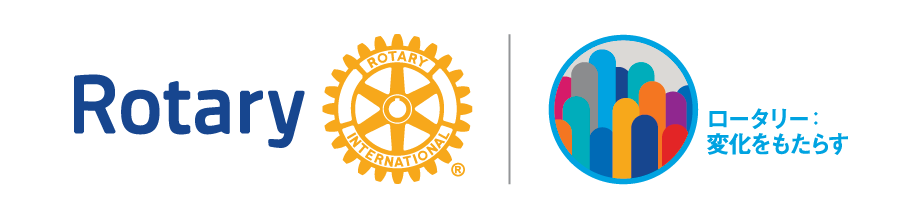 補助金申請手続きハンドブック(2017年7月版)より抜粋
覚書の留意点
２．クラブ役員の責務
３．財務管理計画
４．銀行口座に関する要件
　　・専用口座の開設
　　・２名以上の会員による入出金管理

５．補助金資金の使用に関する報告書　　　
　　・報告書の提出期限厳守
　　・活動や物品購入の事前変更届け（地区財団委員会に）必須
　　・補助金を含む事業予算と領収書の金額一致、未使用分の返還
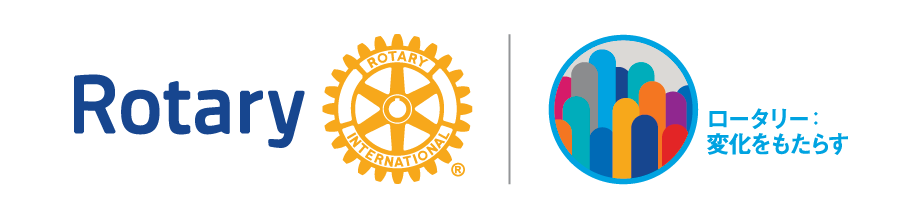 地区補助金の報告書（１）
【報告要件】
　　　・・・所定の書式で記入のうえ、地区財団委員会に提出
　　　
　


　　　　　補助金受領後、６ヵ月以内に活動が完了しない場合



　　　
　　　　　プロジェクトや活動が完了後、2ヵ月以内に提出
中間報告書
（少なくとも）補助金口座の通帳コピー添付
補助金口座の通帳コピーと領収書添付
最終報告書
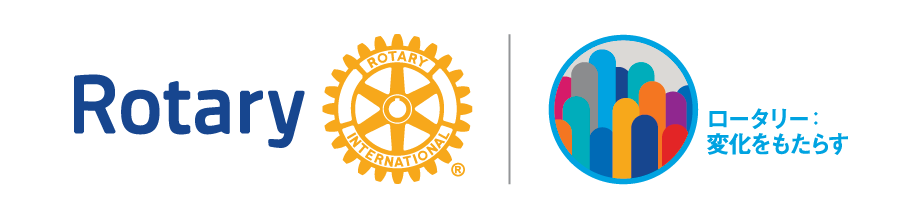 補助金申請手続きハンドブック(2017年7月版)より抜粋
地区補助金の報告書（２）
【中間/最終報告書作成の留意点】

  ・報告書の収入および支出欄と通帳口座の入出金記録が整合
   
　・利息も収入として計上

  ・領収書は全て提唱クラブ名で発行された原本であり、日付が
　　明記されていること
  
　・領収書の発行者は、購入業者であること（受益者や協力団体や
　　共同提唱ロータリークラブ発行の領収書は不可）
　
　・領収書は経費の支出内容がわかるように但書が記載されて
　　いること
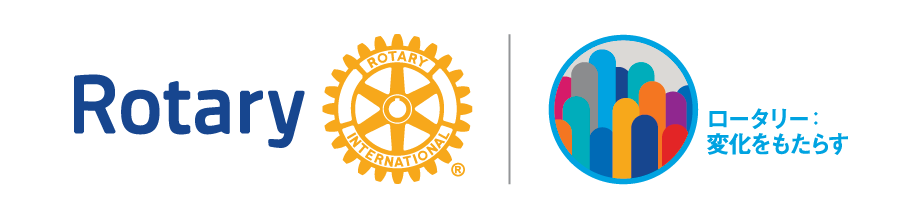 補助金申請手続きハンドブック(2017年7月版)より抜粋
地区補助金の報告書（３）
【中間/最終報告書作成の留意点】
  ・領収書やその他会計書類が他言語の場合、和訳を添付すること
  ・報告書の提出期限（注）を遵守すること
  ・中間報告書の場合も、通帳コピーを添付すること
  ・報告書支出欄の各項目と領収書に整理番号をふること
  ・活動完了後の口座の残金はゼロにすること
　
　（注）提出期限とは、不備のない報告書（下書きや不備のある書類は不可）が
　　　　地区財団委員会に受理されるべき期限です（補助金受領後、6ヶ月以内）
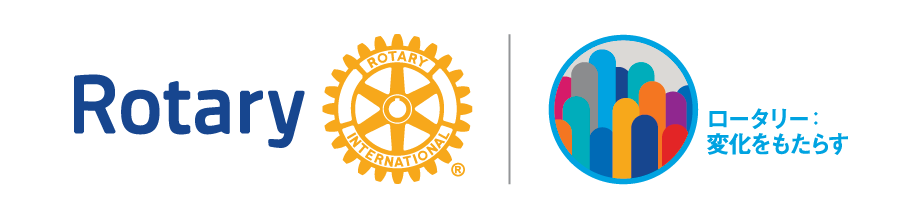 補助金申請手続きハンドブック(2017年7月版)より抜粋
地区補助金のＲＩ為替レート
【地区補助金とRI 為替レート（ロータリー・レート）】
補助金の申請と支払を含む全ての資金のやりとりは、その時点のRI 為替レートを使用します。クラブへの補助金支払いは、地区が財団から一括して地区補助金を受領した時点におけるRI 為替レートで支払われます。補助金承認時から為替レートが変動した場合、クラブは為替損益に以下の方法で対応してください。

＊為替差損・・・クラブは拠出金を増額する、または活動の規模を縮小するなど
＊為替差益・・・クラブは補給品を増量したり上位品種に変更する、または20万円
                    　を下回らない範囲でクラブ拠出金を減額するなど
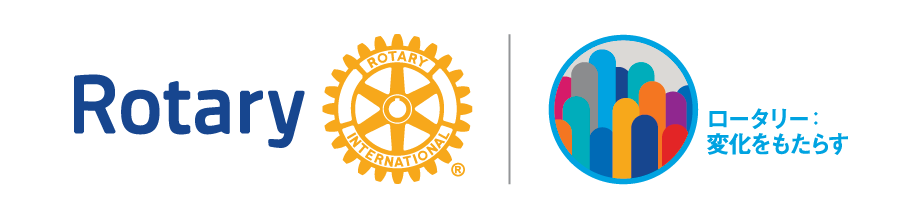 補助金申請手続きハンドブック(2017年7月版)より抜粋
地区補助金の余剰金
【未使用の地区補助金】
プロジェクト完了後に補助金の資金が残っている場合、あるいは為替差益による増額分はなるべくプロジェクト関連費（プロジェクトのための追加の補給品など）に使用して下さい。
未使用の補助金は金額の多寡に関わらず、速やかに地区に返金しなければなりません。
(振込の場合、銀行手数料はクラブ負担）
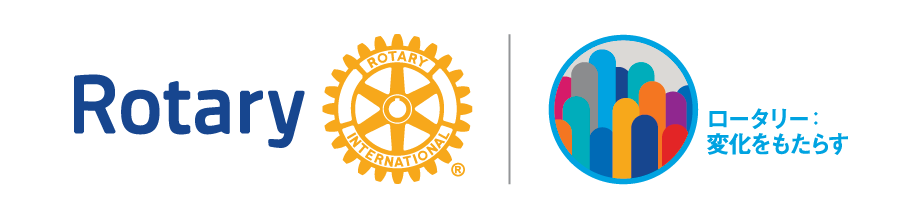 補助金申請手続きハンドブック(2017年7月版)より抜粋
グローバル補助金の報告書
【報告要件】
　　　・・・申請書同様、ロータリー財団へオンラインで提出
　



＊補助金の最初の支給を受けてから12 カ月以内に提出
　　（その後もプロジェクト完了まで、12 ヵ月毎に 提出）



＊プロジェクト完了後2 ヵ月以内に提出
中間報告書
最終報告書
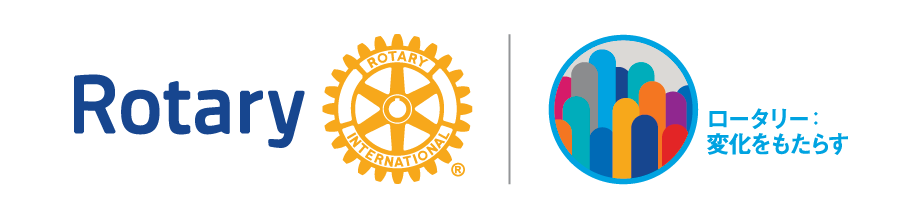 補助金申請手続きハンドブック(2017年7月版)より抜粋
補助金管理上の不備内容（１）
①クラブ拠出金を補助金口座に入金せず。
②補助金口座が残高０になっていなかった。 
③利子を計上し忘れ。 
④領収書の但書が「寄付金」　実際に購入した品名を記載。
⑤補助金着金前に協力団体が業者に支払い。
⑥補助金を別口座に振り替え。
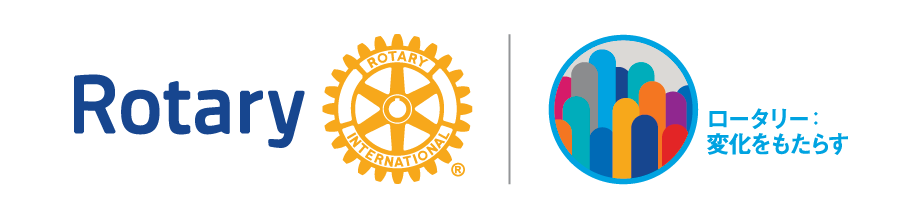 補助金管理上の不備内容（２）
⑦申請書では学生ﾎﾞﾗﾝﾃｨｱへ実費交通費支給が、報告書では　
　　謝礼となっていた。

⑧申請書にない懇親会費用を計上。

⑨ロータリアンの移動費と思しき経費の計上。
　　⇒ 現地の医療スタッフが同乗する場合はその事実を記載する
　　　　必要あり。

⑩領収書が一括のためロータリアンの経費も計上。
　　⇒ 予め分けておく。

⑪領収書不足
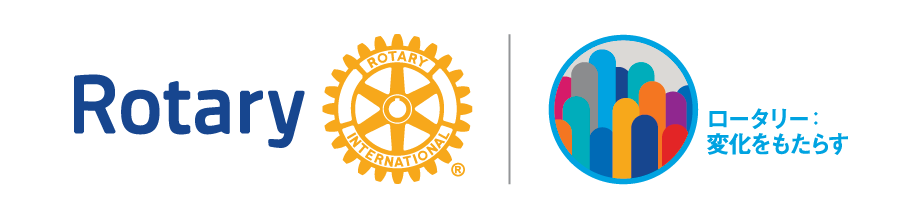 補助金の資金管理の注意点
① クラブの一般口座は使用できません。補助金専用口座が必要です。　なければ新規開設してください。
② 補助金は補助金専用口座に振り込まれます。
③ クラブ拠出金も一旦補助金専用口座に入金してください。
④ 補助金を他の口座に移し替えることは禁止されています。
⑤ 補助金口座は２名以上で管理してください。
⑥ 補助金使用の対象は原則すべて領収書がとれるものに限られます。領収書はすべて提唱クラブ名で発行されたものが必要です。
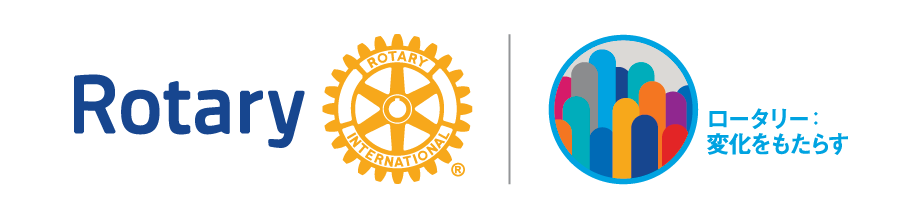 EVERY
   ROTARIAN
       EVERY
           YEAR
YOUR GIFT TO THE WORLD
年次寄付は補助金の原資です。1人当たり目標＄150です。
ポリオは、1人当たり目標＄50です。
ご清聴ありがとうございました
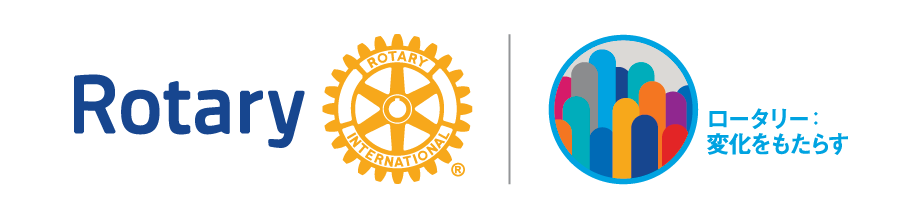 ご清聴ありがとうございました